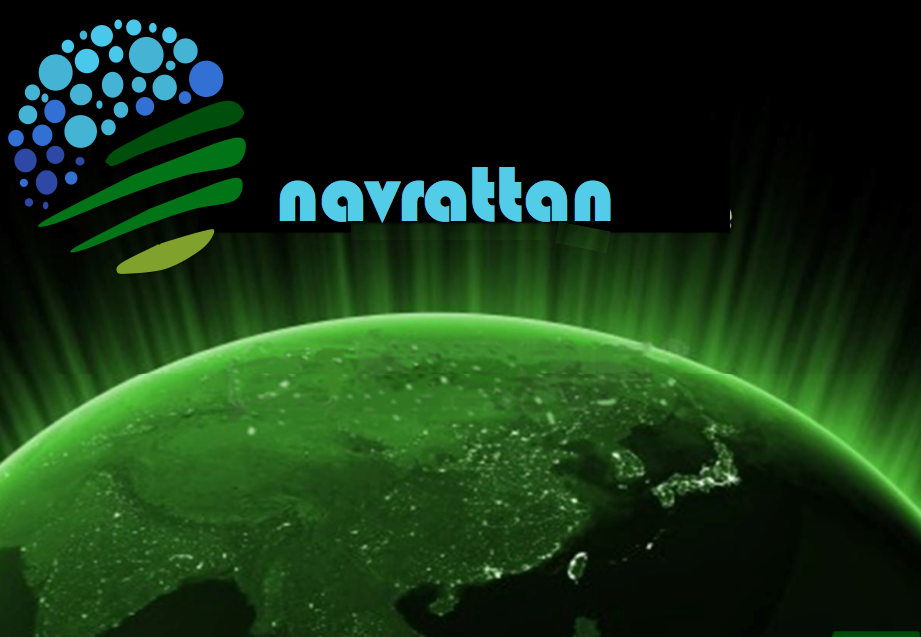 Navrattan High Performance Crete  (NHPC)
Creator of:
A Green “Elastopolymeric”Cement Binder
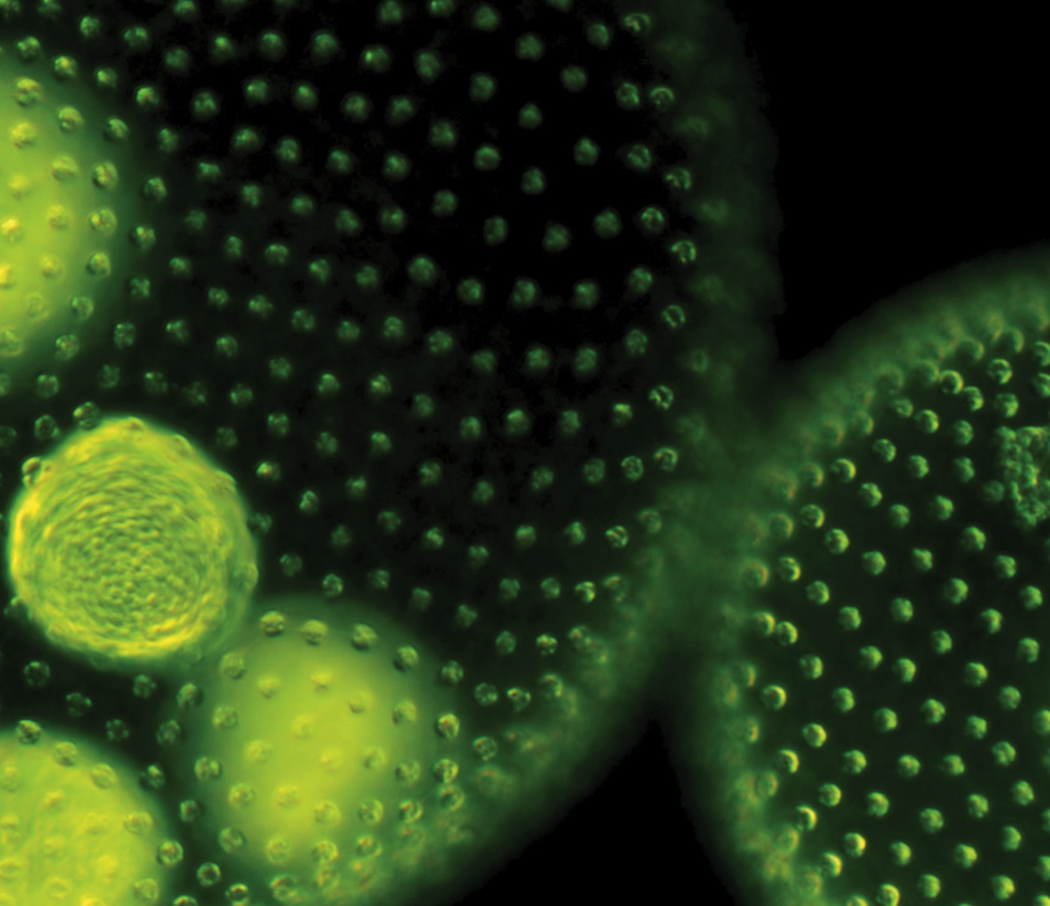 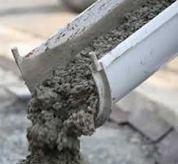 Our Technology uses a Proprietary Binder derived through a guarded extraction process, which ultimately transforms Organic Enzymes into a highly concentrated Elastic Polymeric Powder
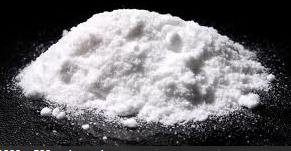 An Elastomer is a polymer with Viscoelasticity. We use the name “Elastopolymer”  because it best describes an Elastic Polymeric Cement that has Flexibility and  Memory
The Magic of NHPC is that it binds  by Covalent Bonding which is a joining of two atoms when the two share a pair of electrons.
Shared Pair Electrons
8P
8N
8P
8N
Oxygen Molecule
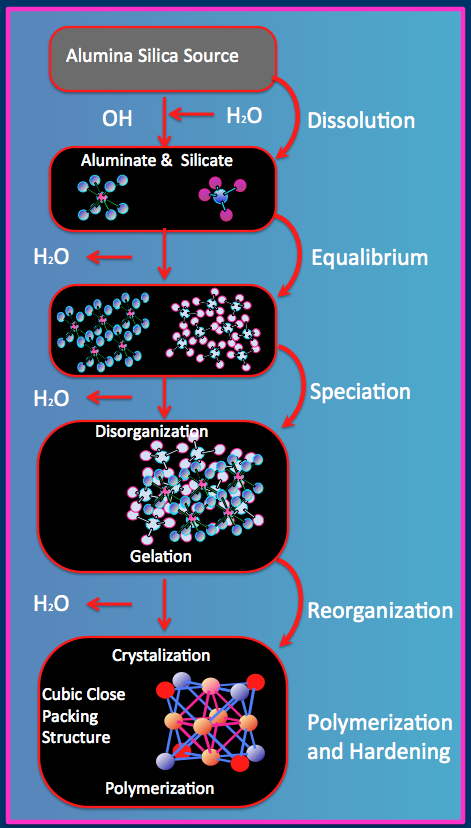 Individual polymer chains in the NHPC Proprietary binder are linked together by these Covalent Bonds to form one Single Molecule with all of the Aggregates. In addition, a thin plastic film cross links and permeates the entire mixture adding flexibility.
Exothermic Reaction
Due to the Covalent Bonding nature of NC cement, it becomes Monolithic, and cures by an Exothermic Reaction, which intrinsically expels the water.
Water expels from the center out
Structural Qualities
NC …..        Has Strengths that Can be Adjusted to Compression requirements

Has Higher Tensile Strength than Portland Cement due to its intrinsic covalent bonding nature. Meets and Exceeds all the Same Testing Standards as ordinary Portland cement (OPC), and Excels in Every category.
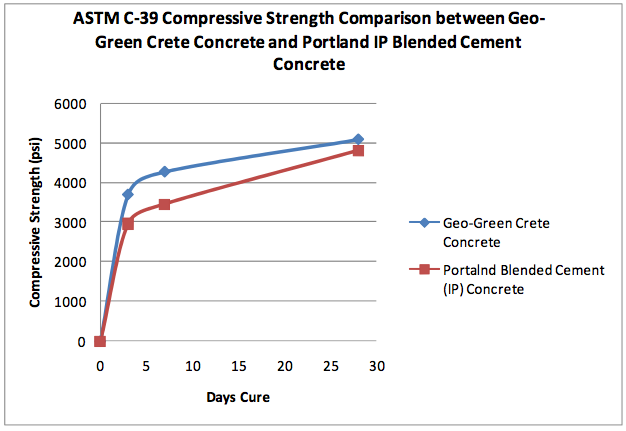 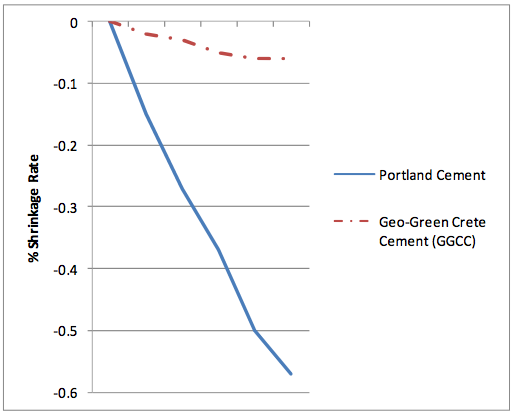 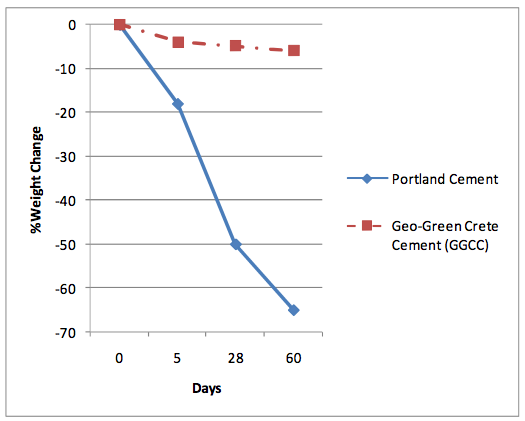 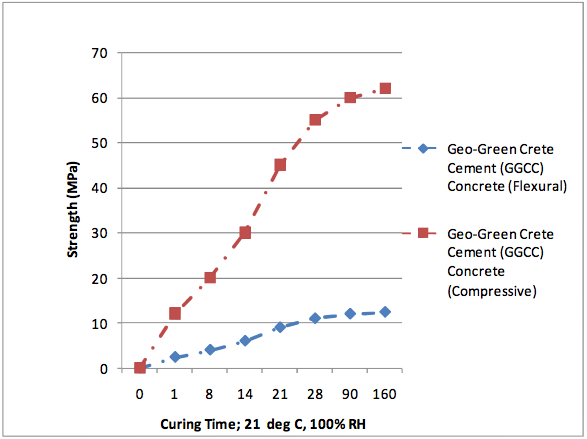 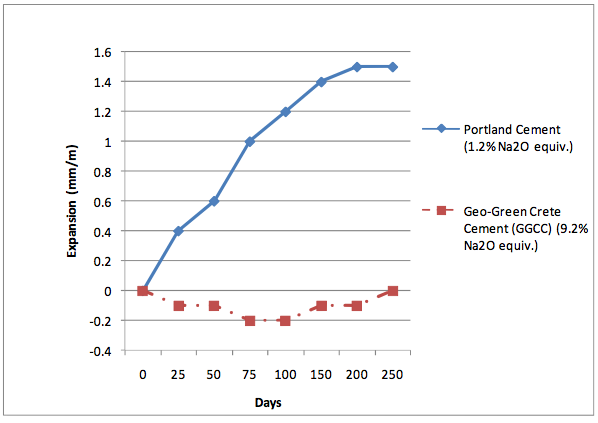 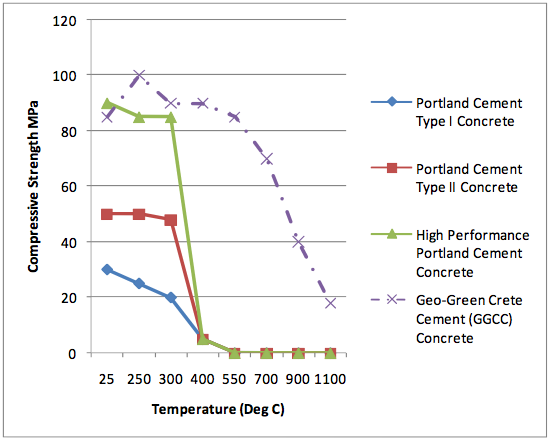 Testing at the NCBM in India
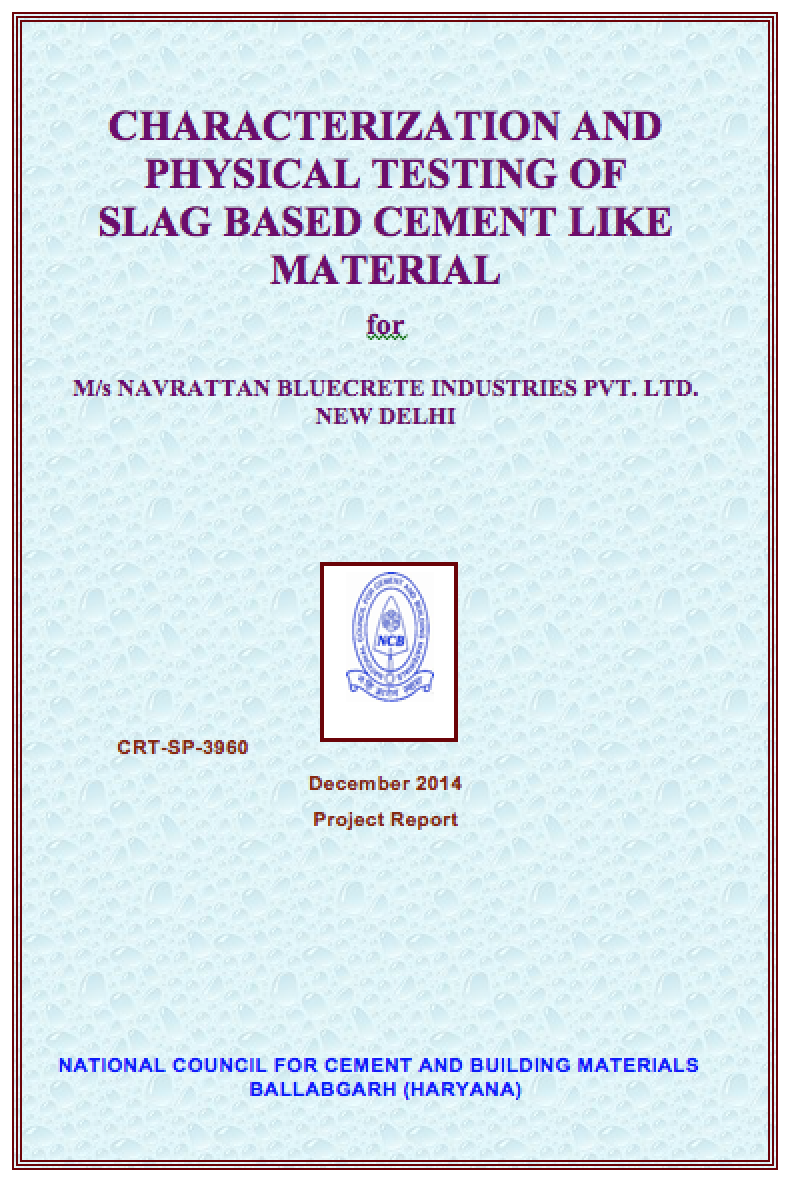 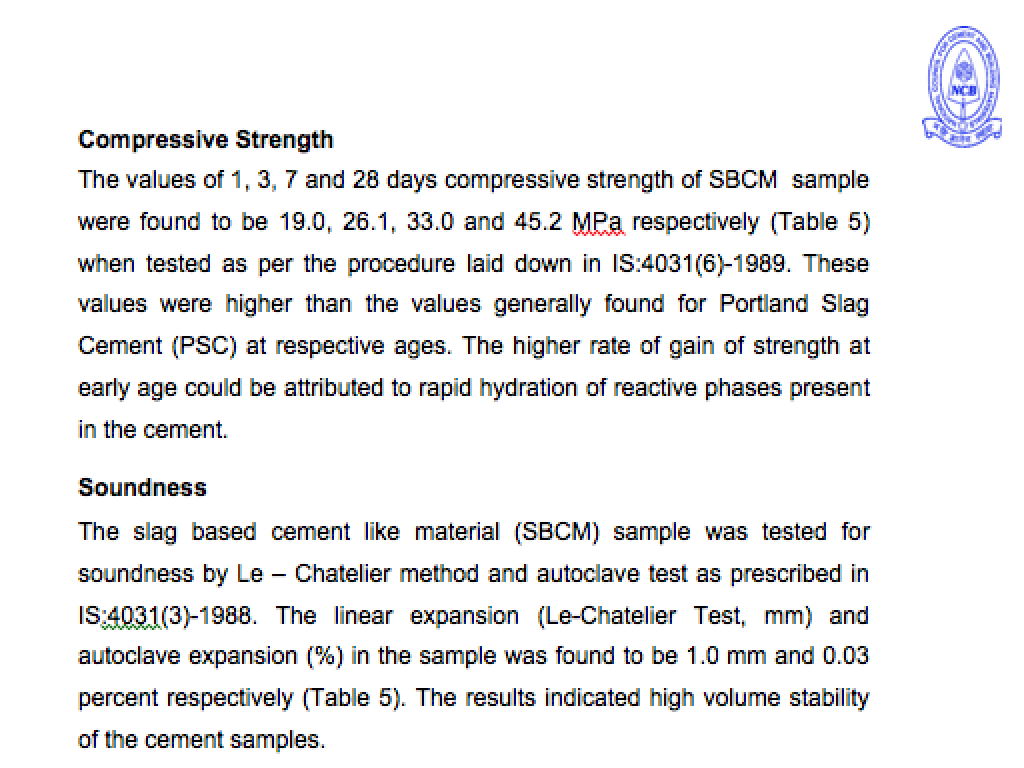 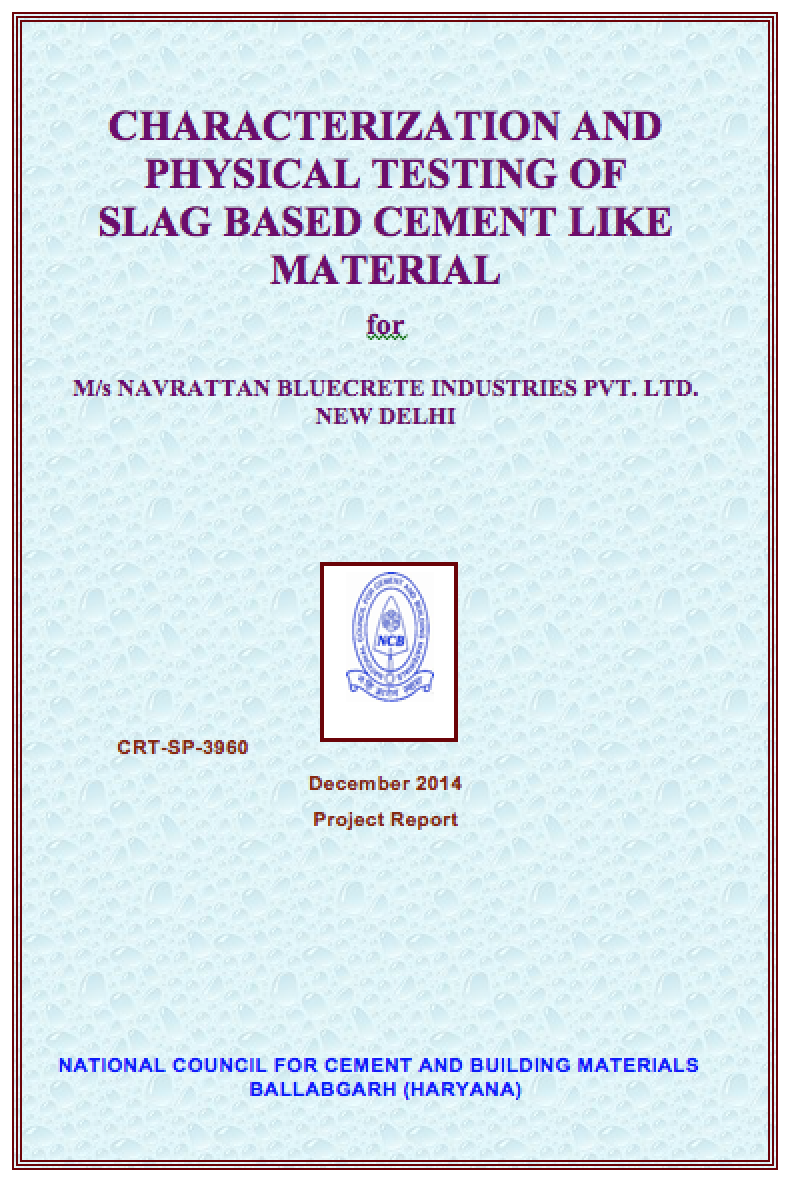 Testing at the NCBM in India
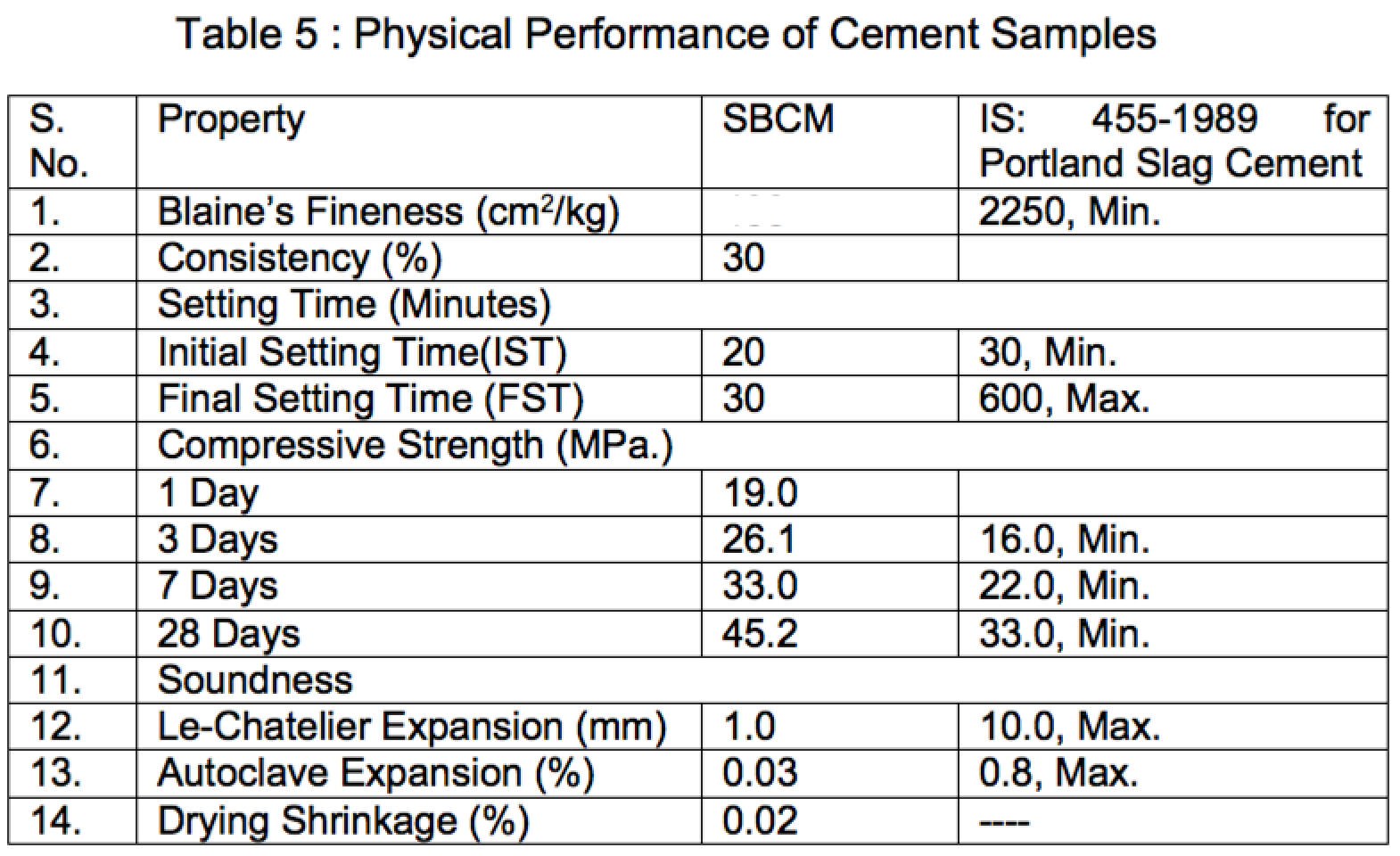 Structural Qualities
NHPC…..         Has Low Coefficient of Expansion, and will work in freezing or tropical regions of the world. Is Highly-Resistant or impervious to water, acids, corrosion, sulfates and more.. Will  NOT Corrode or Decompose Reinforcing, whether Steel, Fiberglass,  Basalt, Hemp, or Bamboo.
NHPC has High Tensile Strength
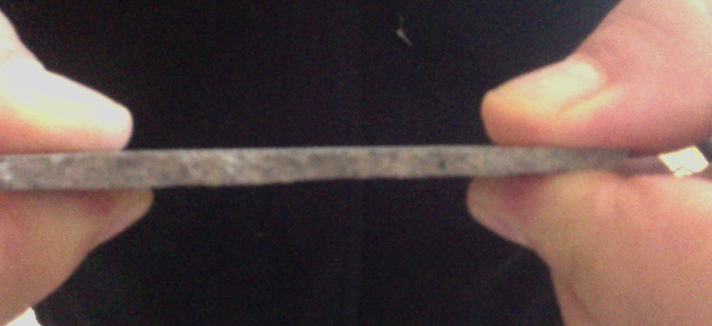 Tension applied on thin piece
NHPC Coating Material
This NGC Sample measures only 1/16 ” thick x 1” wide x 3” Long
This is a WOW!!!
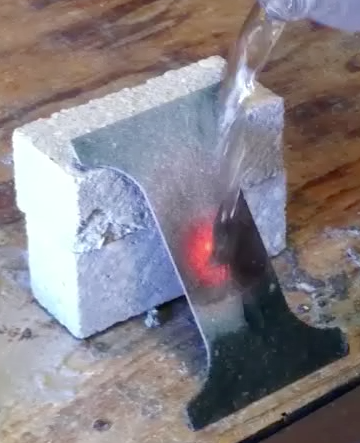 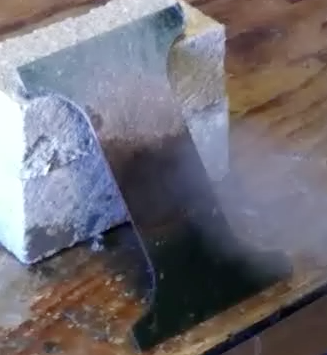 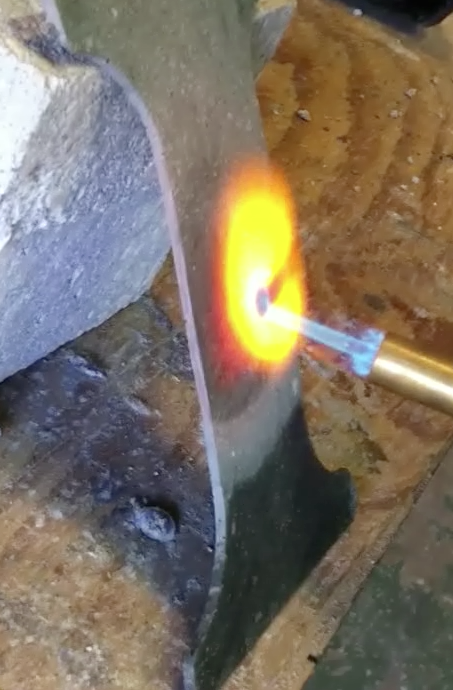 Does Not Explode
Thin saw cut NHPC Slice is Heated
Cold water Poured onto Hot NHPC Slice
This would be IMPOSSIBLE with Portland Cement
.
No More Rusty Re Bars
NHPC…….     Absolutely Stops Oxidation ...your structures are forever.
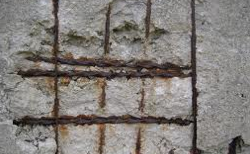 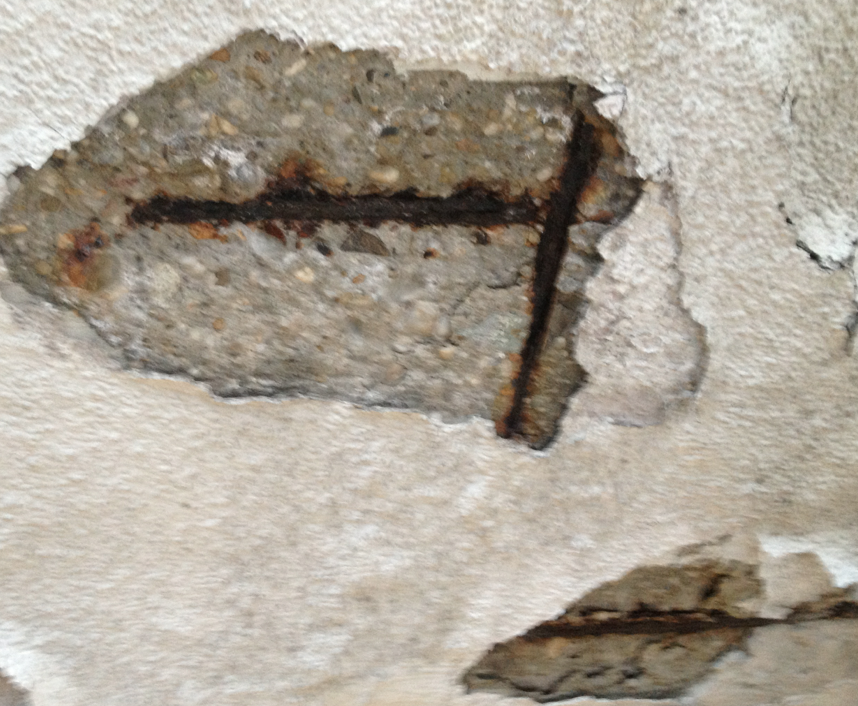 .
Permeablility.......Compare OPC with NHPC
NHPC  
Is hydrophobic, which means liquids will not penetrate like they do with OPC. 

Great for: 
• Waterproof basements
• Pipe Coatings
• Countertops
• Wastewater tanks
• Fish Farms
• Boats, Docks
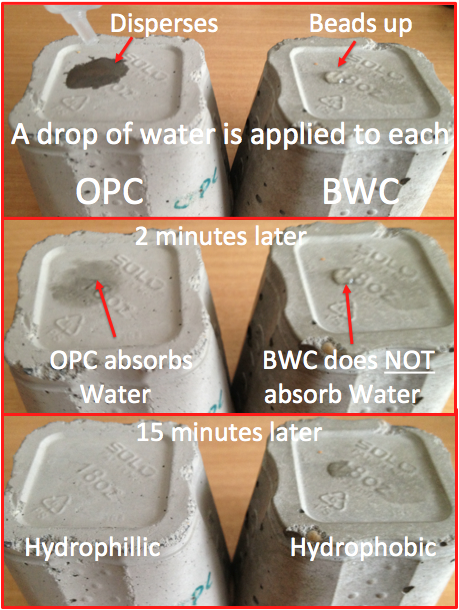 NHPC
NHPC
.
No Bacteria or Barnacles Can Live on NHPC
NC Surfaces are Ideal for Fish Farms, Boat Hulls, Docks
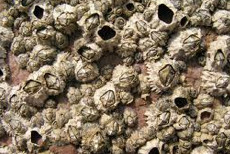 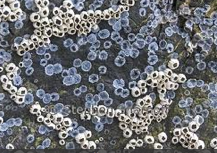 No Barnacles
No Bacteria
Acid will not Destroy NHPC
Portland Cement Deteriorating from exposure to Raw Sewage with 200 ppm  Hydrogen Sulfide
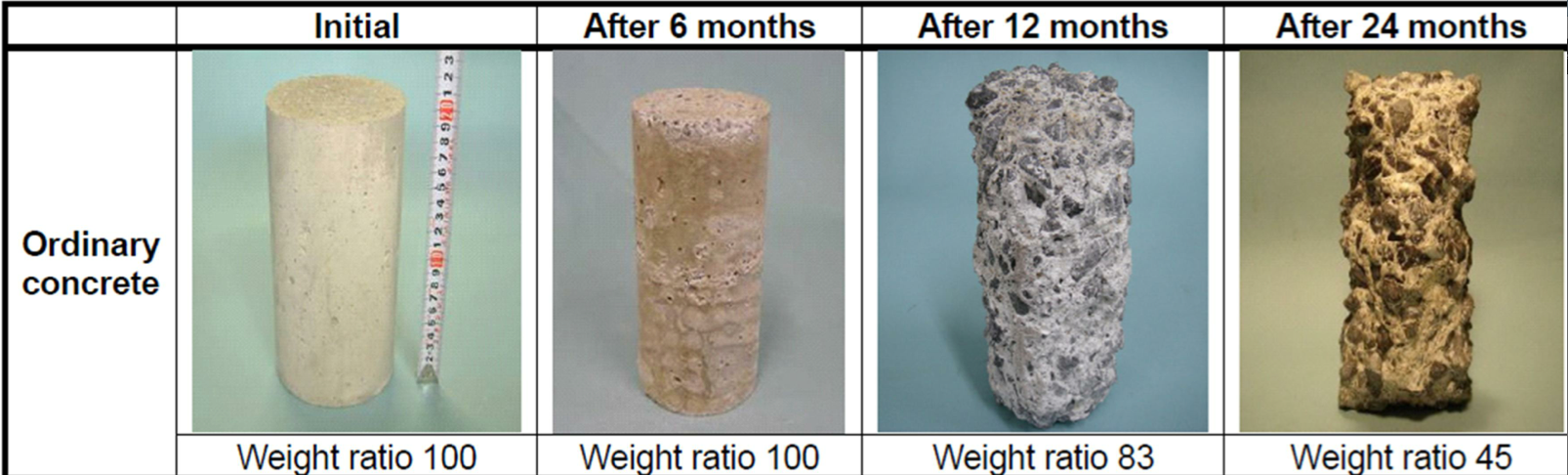 A Portland Cement Block will dissolve in a Sulfuric acid solution in a few hours
.
NHPC will bond and Not Delaminate from Old Portland Cement
NGC Bonds Without Chemical Additives
Set time
NHPC…….     Can be Adjusted for Quick Setting Applications as in in Pre-casting, Slip-forming, and Extruding - and can at least double production using the same formsCan be formulated to have an Adjustable Set Time from minutes to several hours.
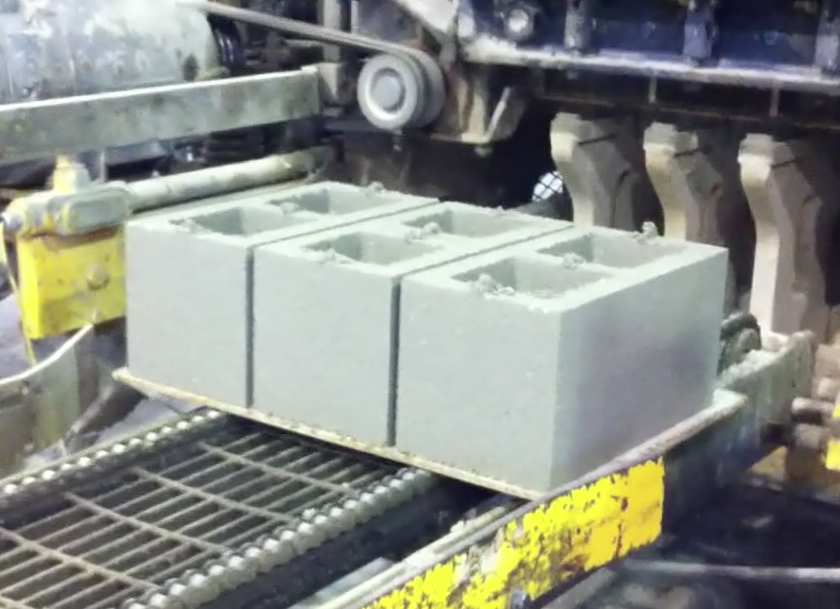 NHPC Cement blocks every 8 Seconds
Great - Insulator – almost no heat transfer
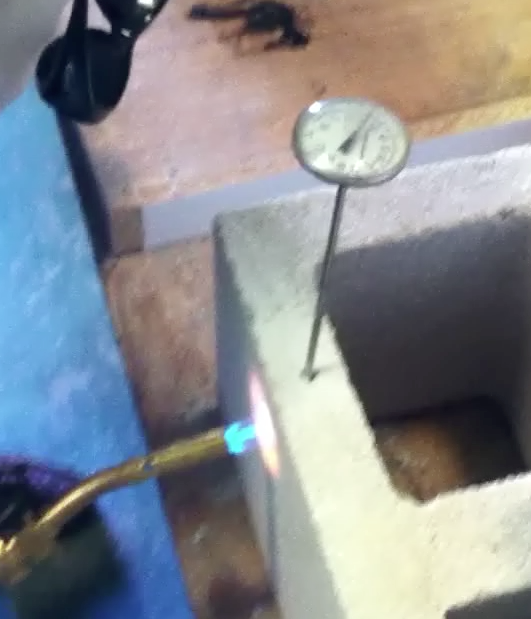 NHPC binder gives the cement superior insulating  abilities no matter what aggregate is used – including cellulose or rock.
Portland blocks would probably explode with that much heat
.
Personal Safety
NHPC…….                   
Easier on the skin than lime based OPC
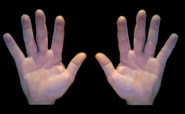 Environment
NHPC…….                   Releases  No  CO2  in production Process. Earn Carbon Credits Can Encapsulate a variety of aggregates, including Toxic and Radioactive Waste materials.
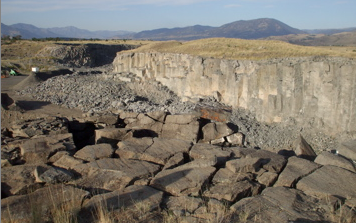 Application
NHPC ….. Can be Delivered on the same trucks 
as traditional Portland cement.
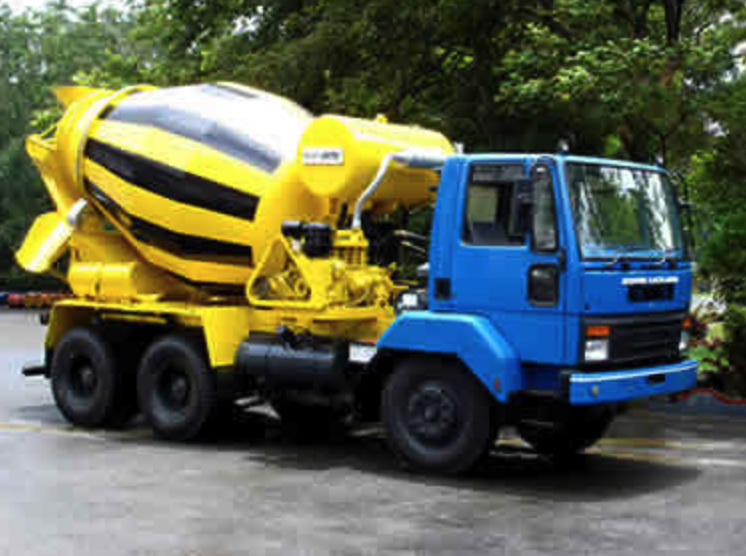 NHPC Finishes just like traditional Concrete
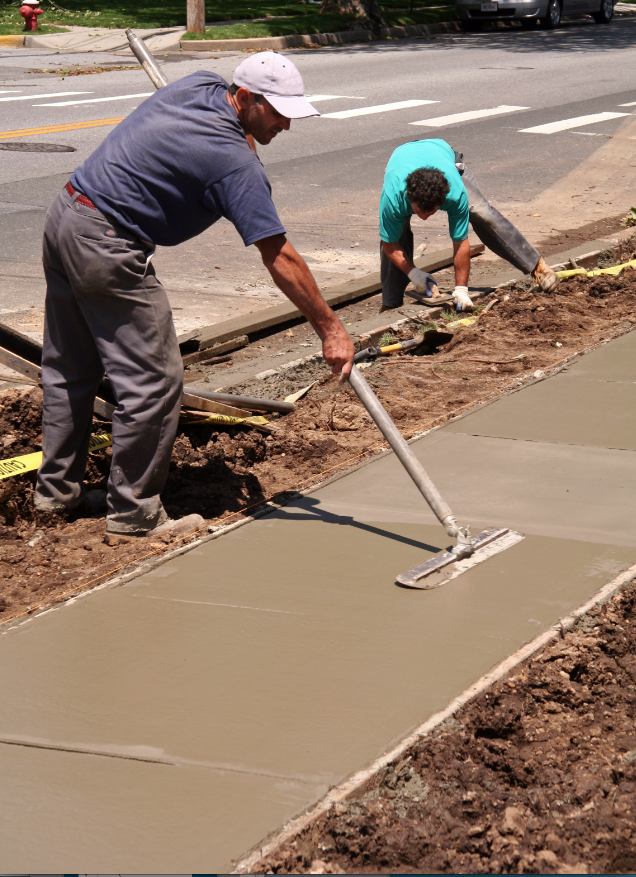 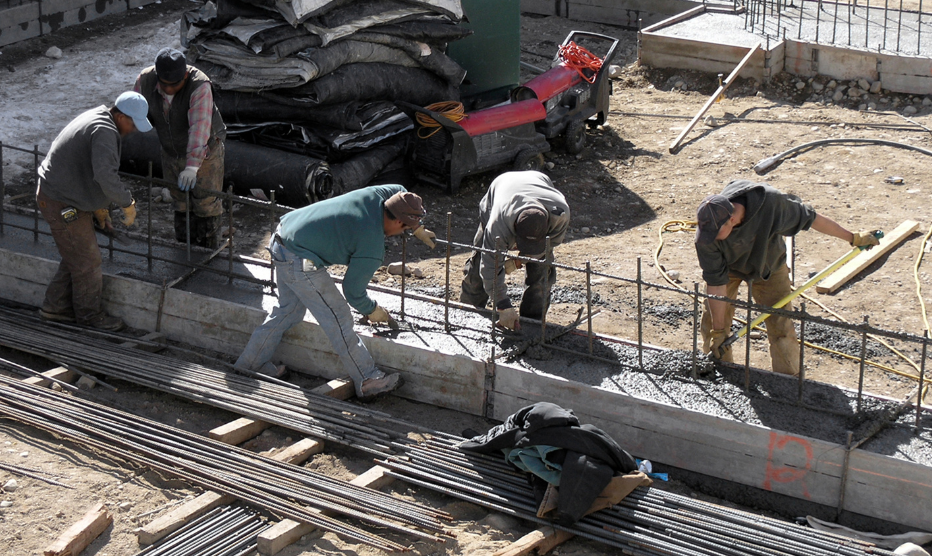 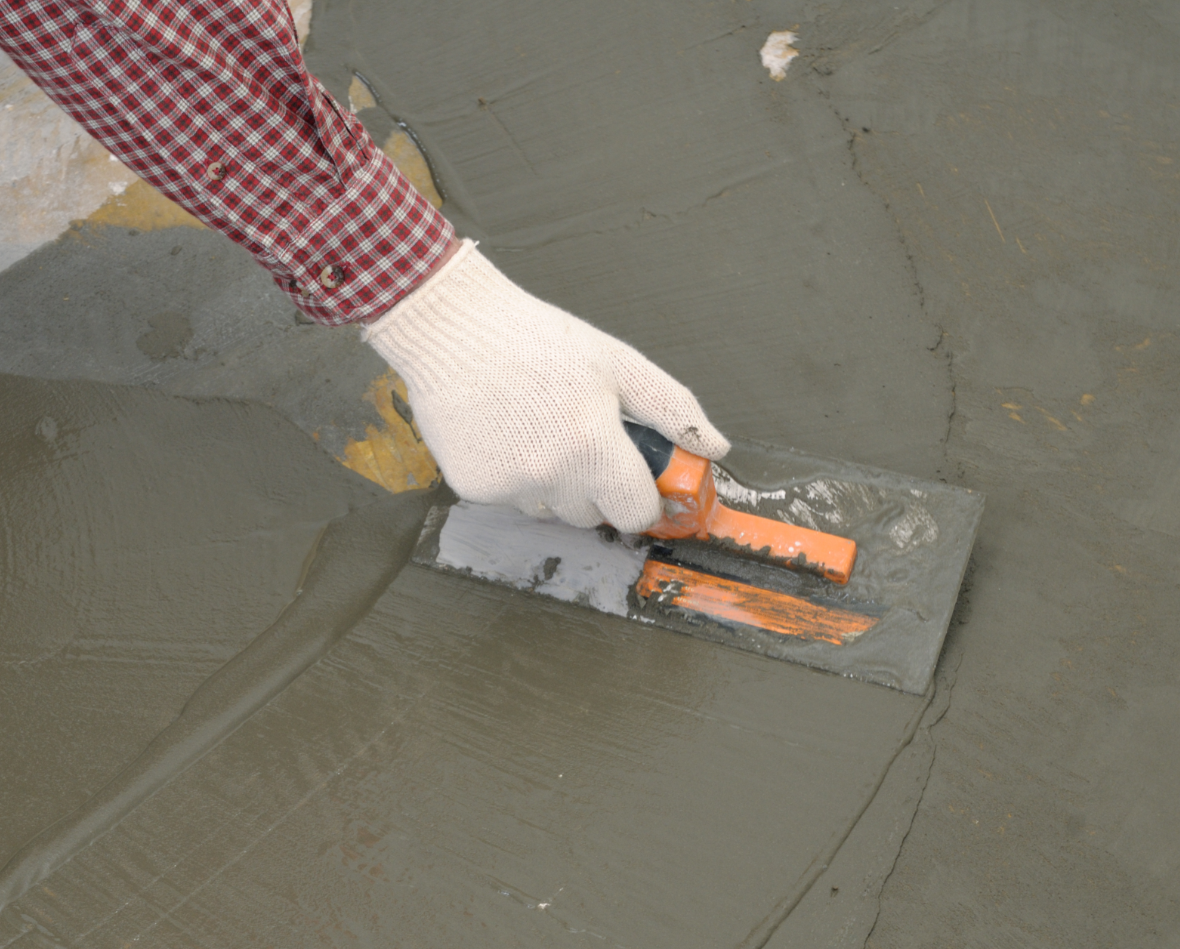 And uses same tools
Financial Advantage
NHPC …..                       Cement, and No Fossil Fuels or heating of materials are needed.  Initial plant setup is fractional compared to setting up a cement factory, which would also include the cost of operating a limestone quarry.
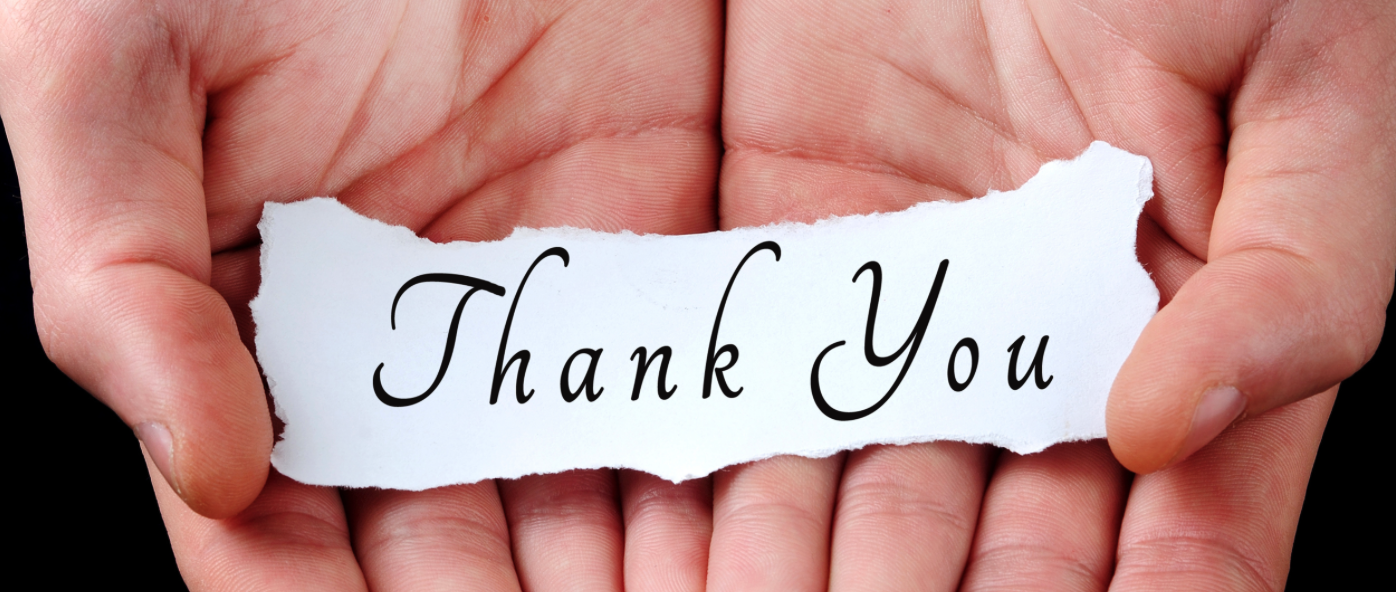 Thank You for your undivided attention
    NARATTAN High Performance Cement 

For More Company Information 

Click Below
http://www.navrattancement.com